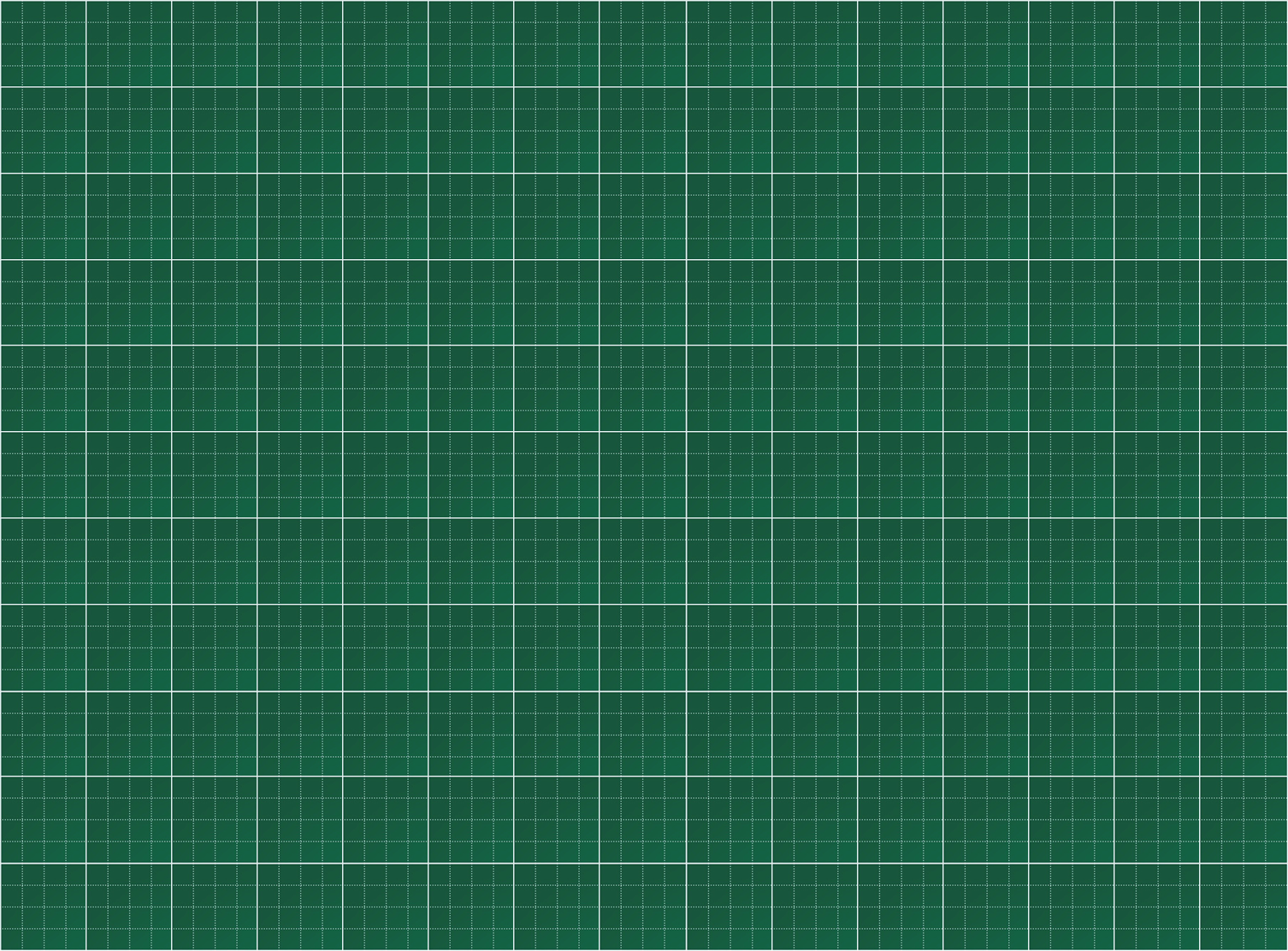 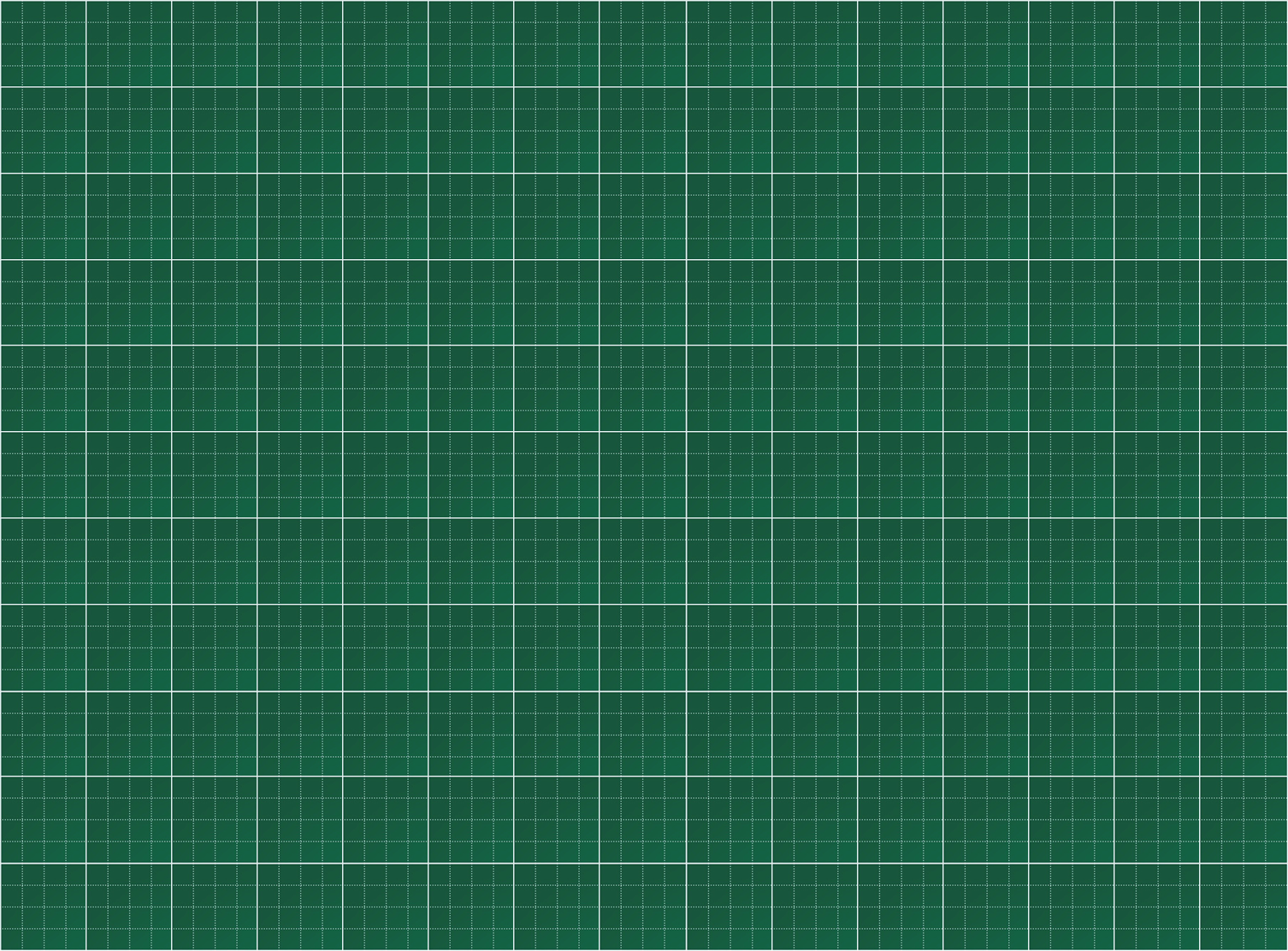 Thứ ba ngày 22 tháng 2 năm 2022
Toán
Thực hành lắp ghép, xếp hình khối (Tiết 1)
CHÀO MỪNG CÁC EM ĐẾN VỚI TIẾT HỌC
Khởi động
Cuộc Đua
 Kỳ Thú
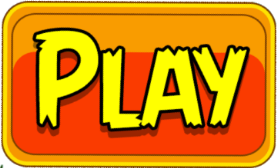 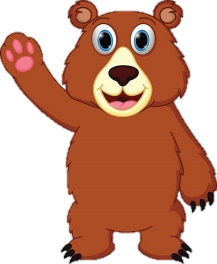 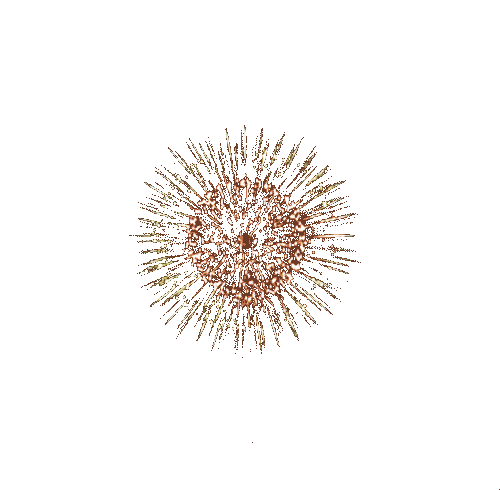 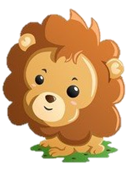 CHÚC MỪNG
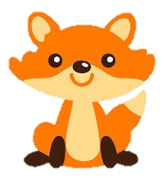 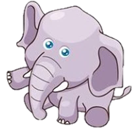 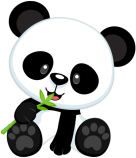 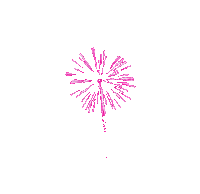 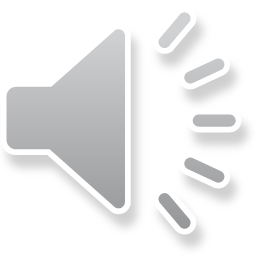 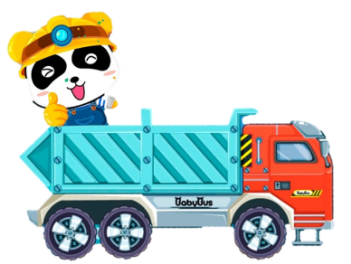 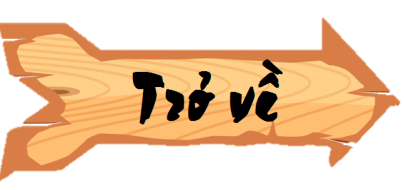 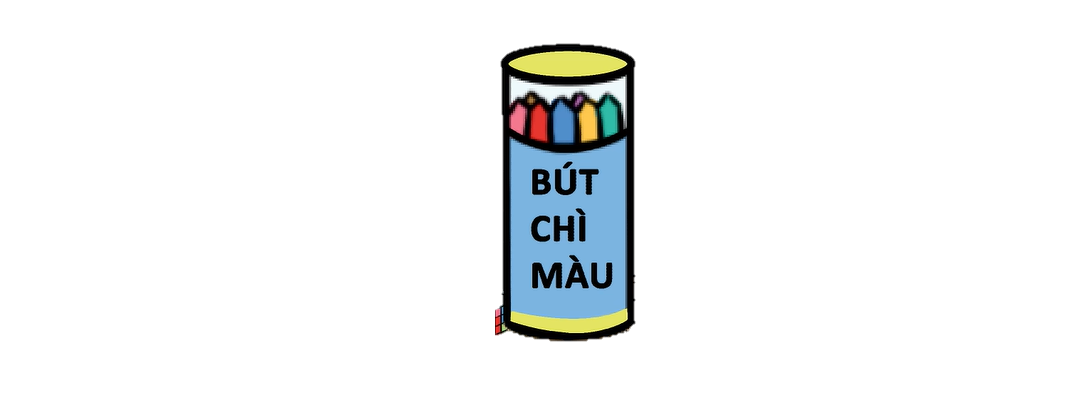 Hình bên có dạng ………
A. Khối cầu
B. Khối trụ
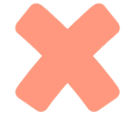 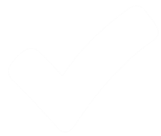 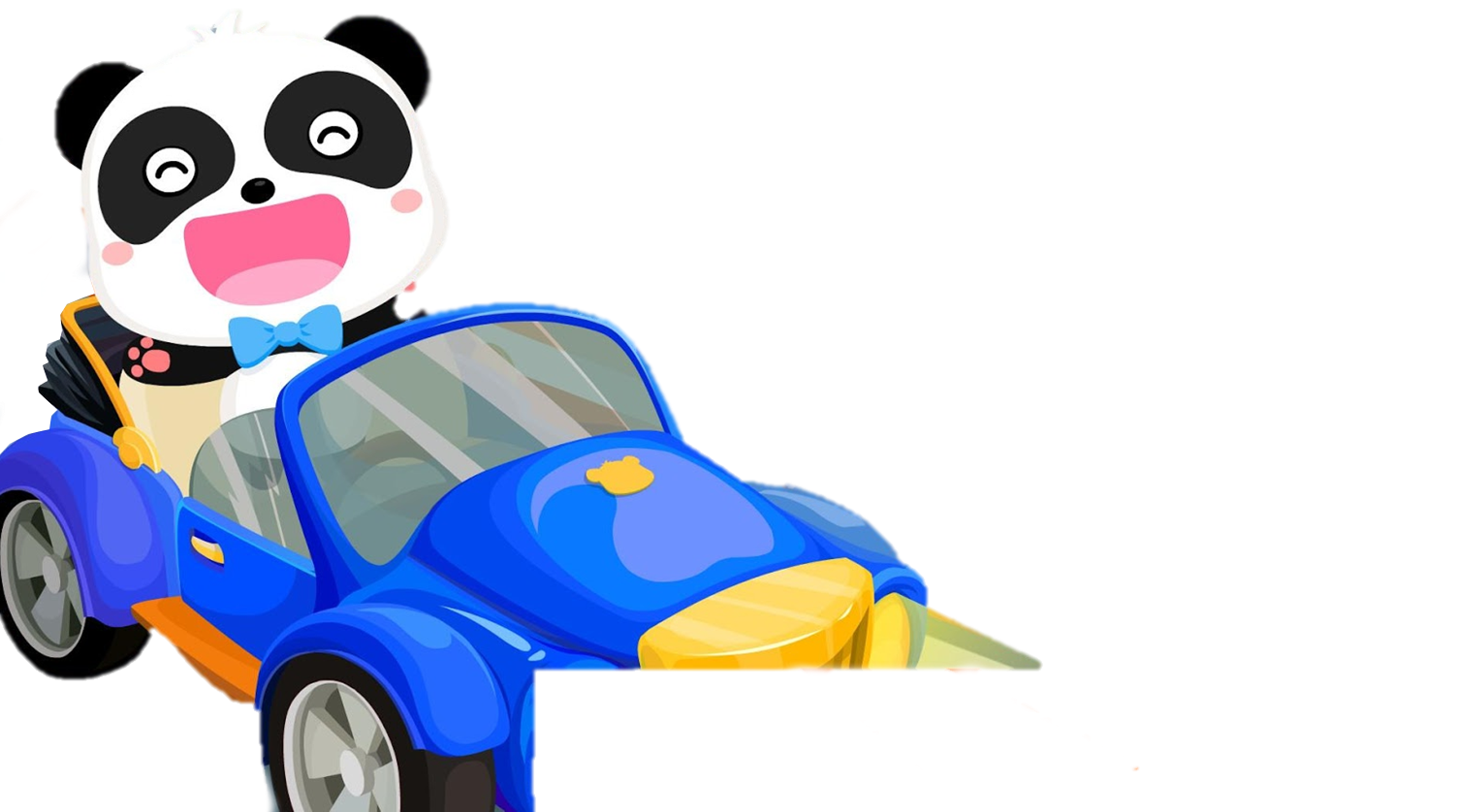 C. Khối lập phương
D. Khối hộp chữ nhật
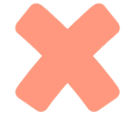 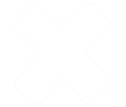 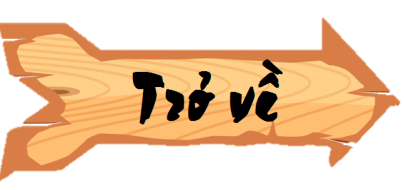 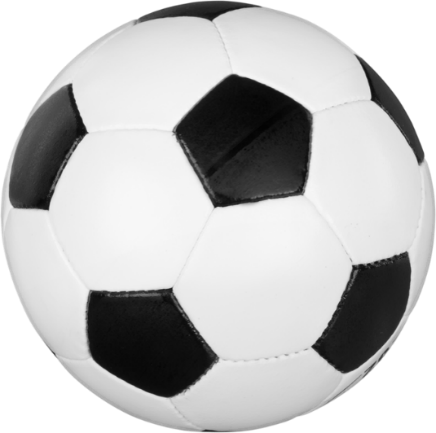 Hình bên có dạng ………
A. Khối cầu
B. Khối trụ
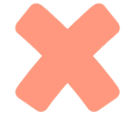 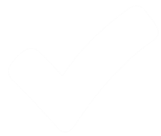 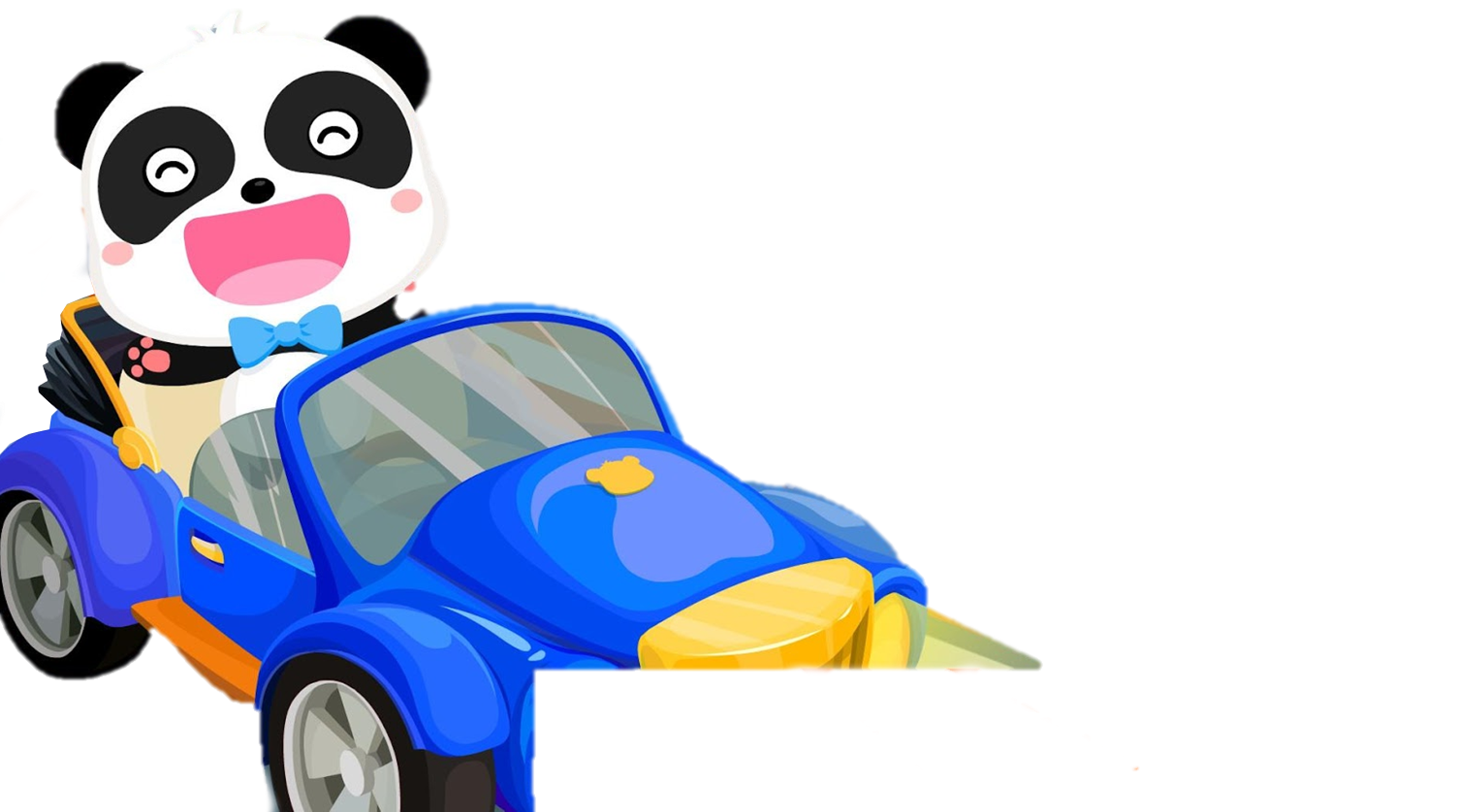 C. Khối lập phương
D. Khối hộp chữ nhật
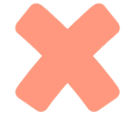 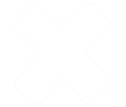 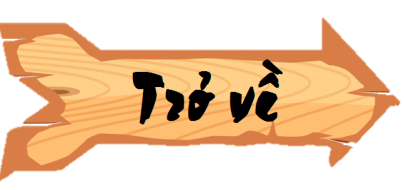 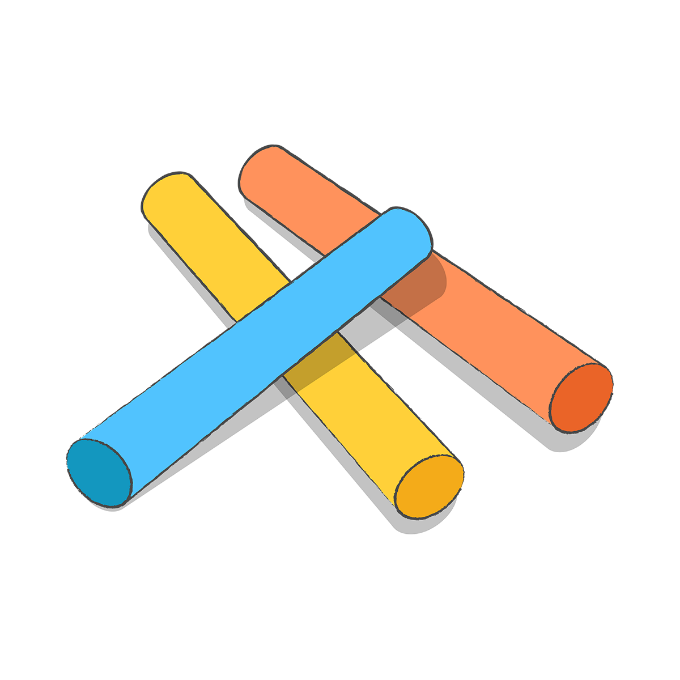 Hình bên có dạng ………
A. Khối cầu
B. Khối trụ
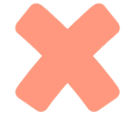 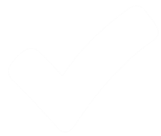 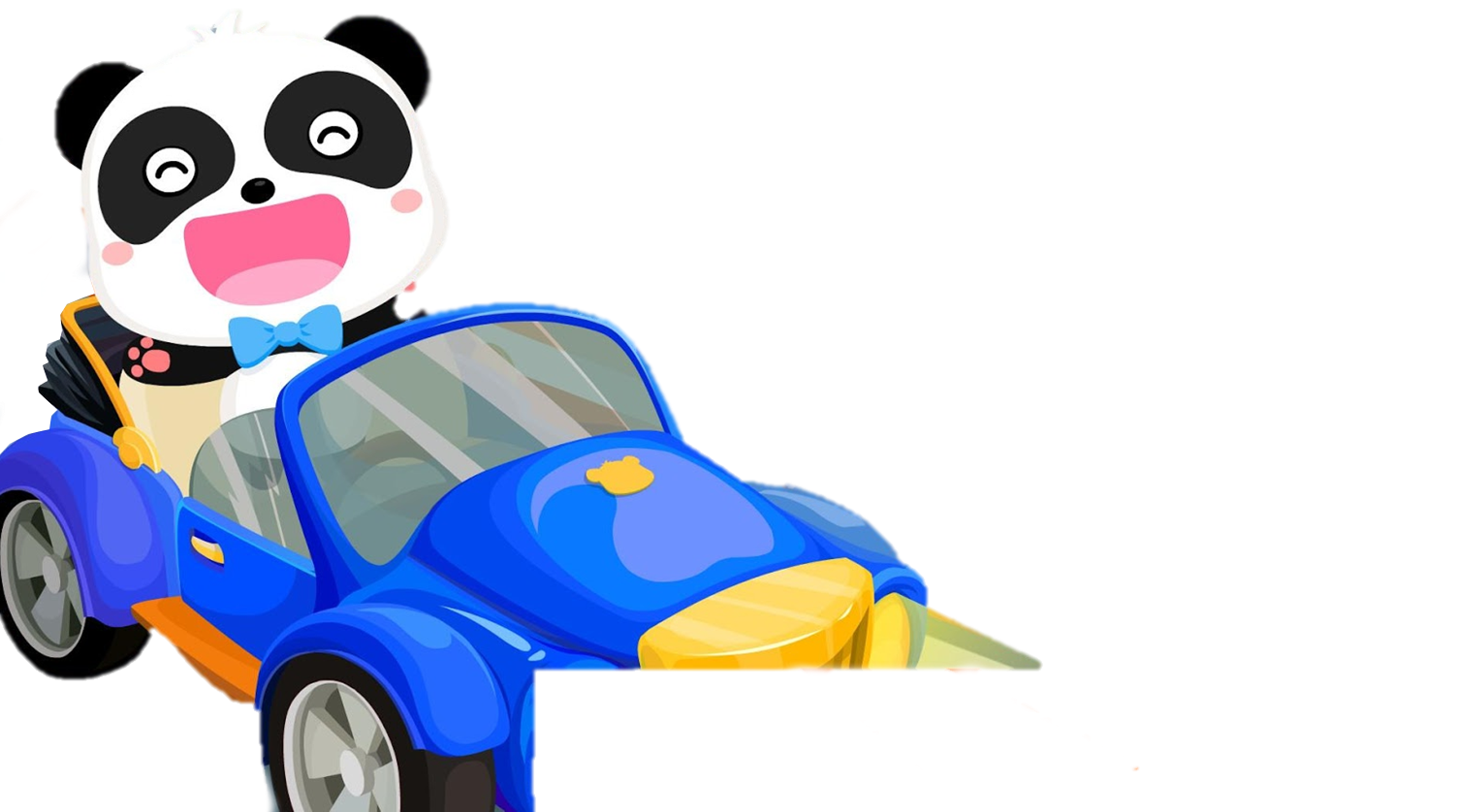 C. Khối lập phương
D. Khối hộp chữ nhật
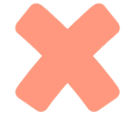 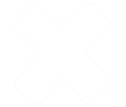 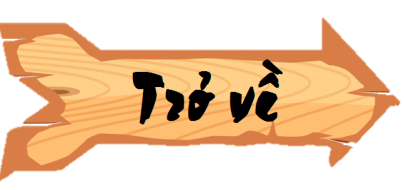 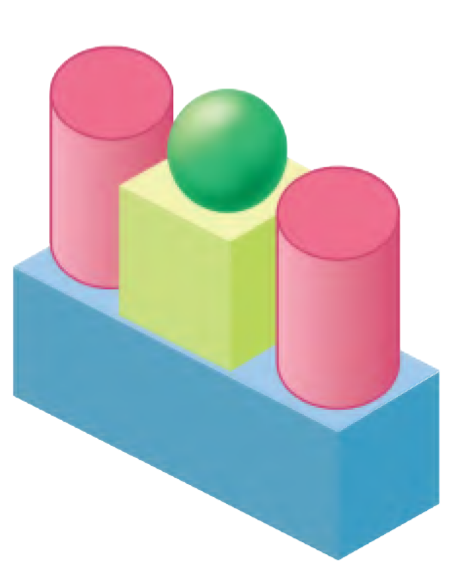 Hình bên có bao nhiêu khối trụ?
A. 1
B. 3
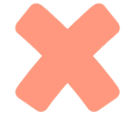 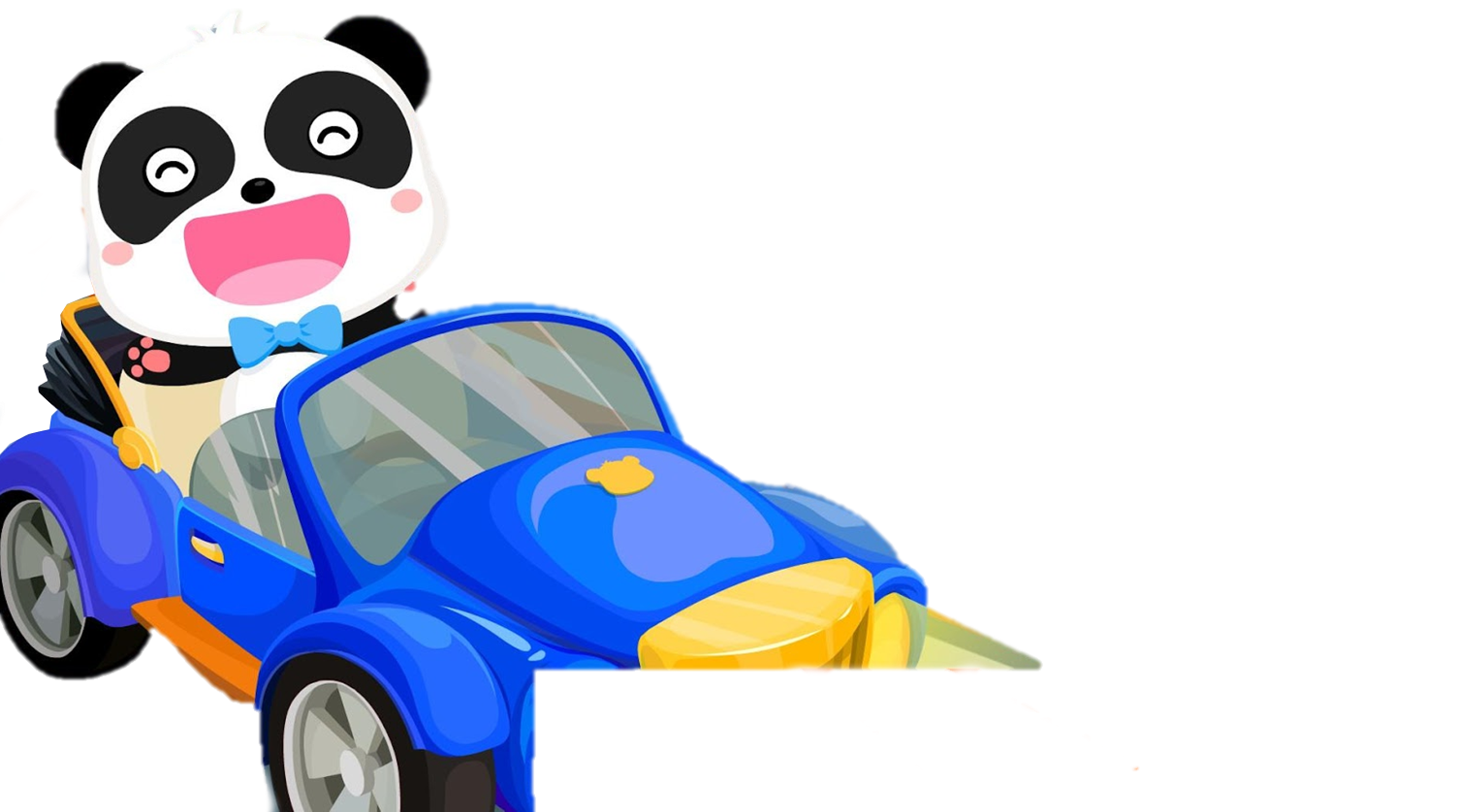 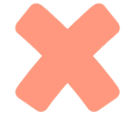 C. 2
D. 4
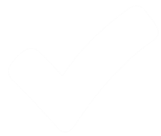 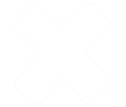 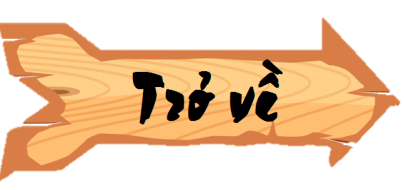 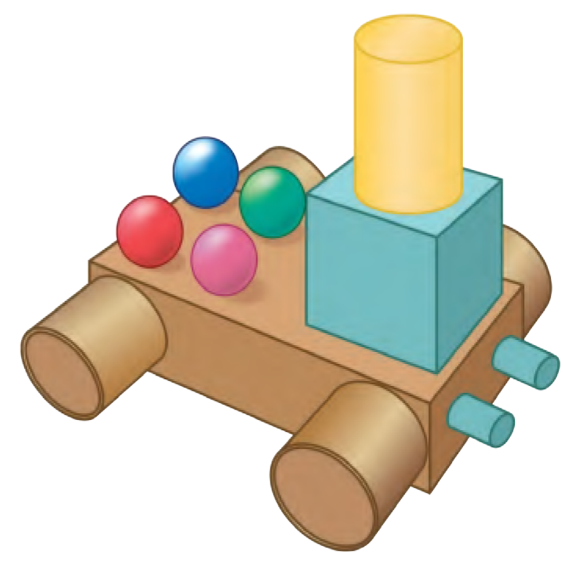 Hình bên có bao nhiêu khối cầu?
A. 1
B. 3
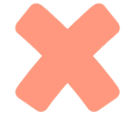 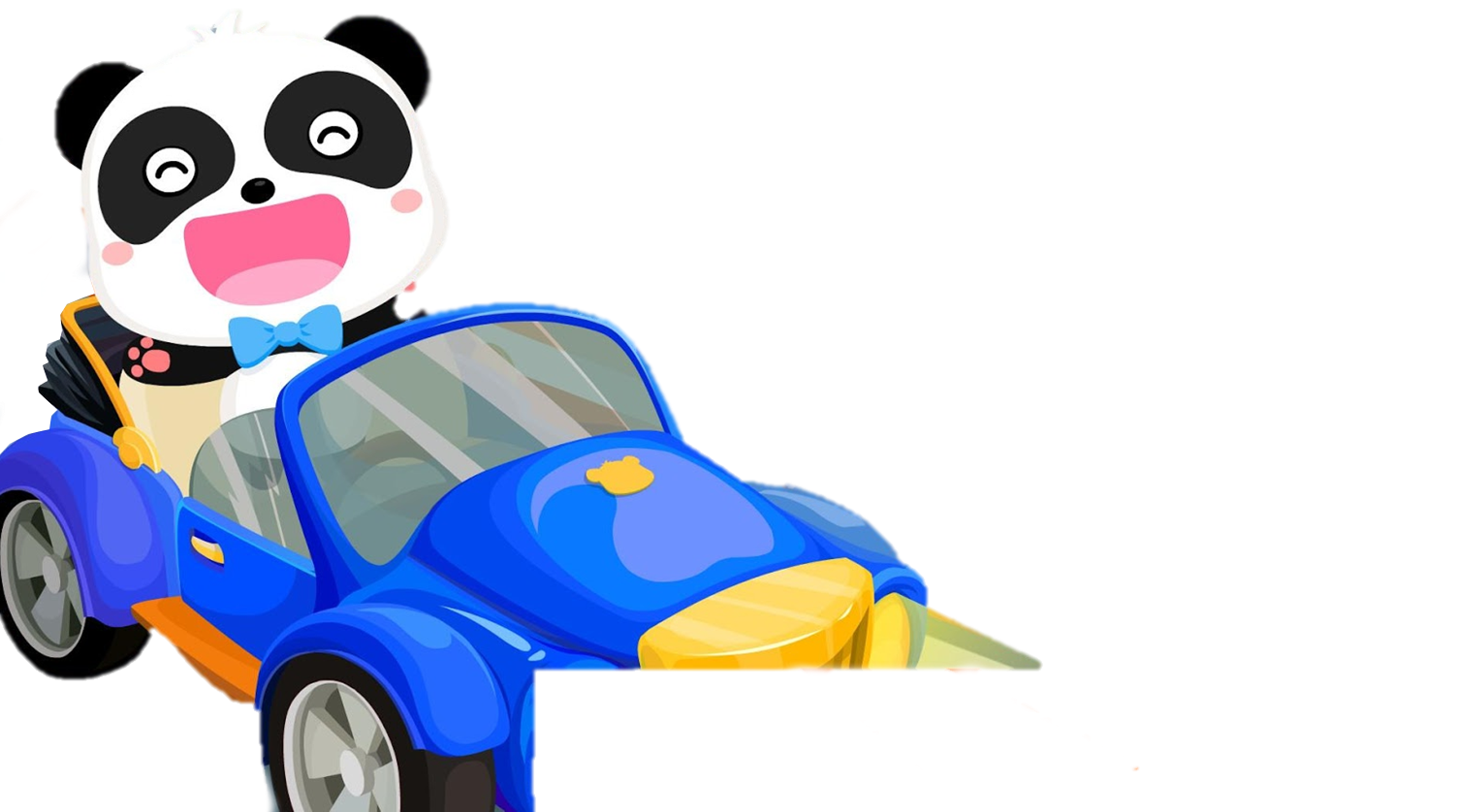 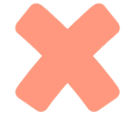 C. 2
D. 4
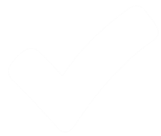 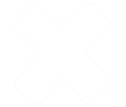 THỰC HÀNH LẮP GHÉP, XẾP HÌNH KHỐI
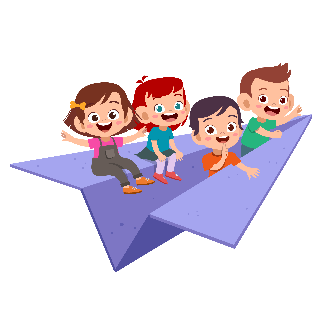 TIẾT 1
1
Hình dưới đây có bao nhiêu khối lập phương? Khối hộp chữ nhật? Khối trụ? Khối cầu?
Khối lập phương
Khối hộp 
chữ nhật
Khối trụ
Khối cầu
Có 4 khối hộp chữ nhật
Có 2 khối cầu
Có 4 khối lập phương
Có 2 khối trụ
2
a) Xem hình rồi trả lời các câu hỏi:
-   Ở bên trái của khối cầu là khối gì?
Ở bên phải của khối cầu là những khối gì?
Khối nào ở giữa khối lập phương và khối hộp chữ nhật?
-   Ở bên trái của khối cầu là khối gì?
Ở bên trái của khối cầu là khối trụ
-   Ở bên phải của khối cầu là những khối gì?
Ở bên phải của khối cầu là: khối hộp chữ nhật, khối trụ, khối lập phương, khối trụ.
Khối nào ở giữa khối lập phương và khối hộp chữ nhật?
Khối trụ ở giữa khối lập phương và khối hộp chữ nhật
2
b) Lấy các khối hình trong bộ đồ dùng xếp theo thứ tự trên.
DẶN DÒ
THANK YOU
Tạm biệt và hẹn gặp lại
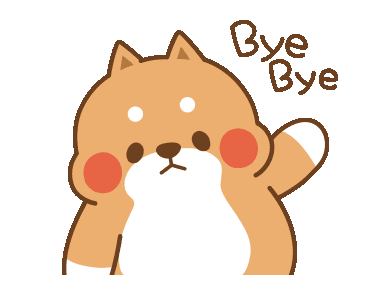